Approaches to Discourse Analysis
Ban Ibrahem Abd Al-Wahab
The approaches surveyed can be divided into two groups according to the nature of their social orientation to discourse



          Critical approach                                    non-critical approach   
Critical approach differ from  non-critical approach in  describing discursive practices
Critical approach differ from non-critical approach in showing how discourse is shaped by relations of power and ideologies, and the constructive effects discourse has upon social identities, social relations and systems of knowledge and belief, neither of which is normally apparent to discourse participants.
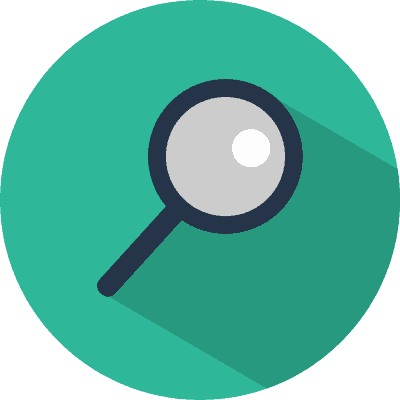 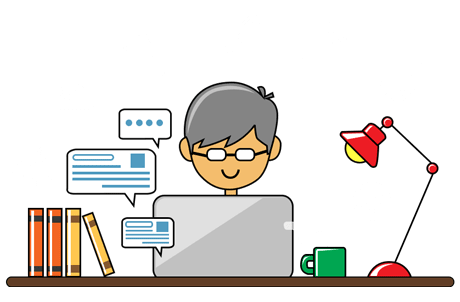 Sinclair and Coulthard
worked towards a general descriptive system for analyzing discourse 
decided to focus upon the classroom because it is a formal situation whose discourse practice is likely to be governed by clear rules.
Their descriptive system is based upon units which are assumed to be in the same relationship to each other as units in early forms of systemic grammar 
there is a 'rank scale' of units, with units of higher rank being made up of units of the rank below. So, in grammar a sentence is made up of clauses, which are made up of groups, and so forth. 
Likewise, in classroom discourse, there are five units of descending  rank
12/03/2019
lesson,       transaction,          exchange,              move,             act 
 such that a lesson is made up of transactions, which are made up of exchanges, and so on.
Sinclair and Coulthard have little to say about the 'lesson', but they do suggest a clear structure for the 'transaction'. Transactions consist of exchanges. They are opened and closed by 'boundary exchanges' which consist minimally of 'framing moves' with or without other moves.
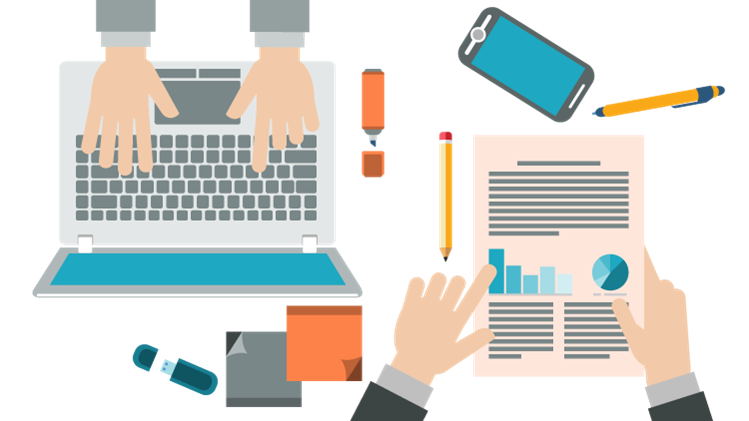 For example, 'Well, today I thought we'd do three quizzes' consists of a framing move ('well') and a 'focusing' move which tells the class what the transaction will be about. Between the boundary exchanges there is usually a sequence of 'informing', 'directing' or 'eliciting' -exchanges, in which respectively statements and requests (or commands) are made and questions are asked, usually by the teacher eliciting exchange. It typically consists of three moves: 'initiating', 'response' and 'feedback'. For example:
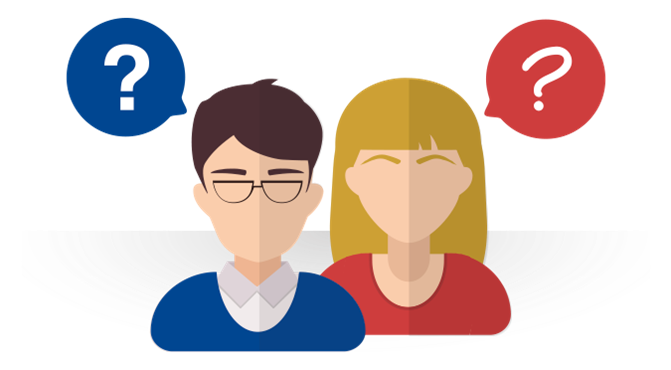 Teacher: Can you tell me why do you eat all that food?
 Yes.
 PUPIL: To keep you strong.
 Teacher : To keep you strong. Yes. To keep you strong.
 Why do you want to be strong?

The teacher's first contribution is an initiating move, the pupil's contribution is a response, and the first line of the teacher's second contribution is feedback; the second line is another initiating move.
 The consistent presence of feedback presupposes that teachers have the power to evaluate pupils' contributions 
shows that much of classroom discourse is concerned with testing what pupils know
and training them to say things which are relevant according to criteria laid down by the schools.
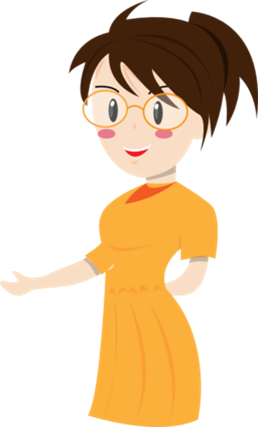 A move consists of one or more acts. Sinclair and Coulthard distinguish 22 acts for classroom discourse, some of which (such as 'bid', when a child asks for the right to respond, perhaps by raising a hand) are quite specific to this discourse type. Others are less so: the initiating move of an eliciting exchange includes an 'elicitarion', for example, while the initiating move of a directing exchange includes a 'directive'. Acts are functional rather than formal categories, and a major issue is the relationship between them and the formal categories of grammar. It is well known that there are no simple correspondences. For example, an interrogative sentence (a 'grammatical question') can be a directive as well as an elicitarion (e.g. 'Can you close the curtains?'),
a declarative sentence can be either of these or 
                    'informative' act (e.g. 'The curtains aren't closed' can be asking for confirmation, requesting someone to close them, or just giving information).
 Sinclair and Coulthard refer to what they call 'situation' and 'tactics' for determining what function a sentence has in a particular piece of discourse. The former brings in situational factors which are relevant.
For example(Situational)                if children know talking is not allowed ,in , a declarative sentence from the teacher ( You re talking) will probably be interpreted as a command to stop
'Tactics' deals with the influence of the sequential position of a sentence in the discourse upon its interpretation. E.g. Perhaps It s different from the woman's point of view‘
The homogeneity of the data also draws attention away from the ambivalence of classroom discourse, and the diversity of possible interpretations 




their position as analysts problematical, since analysts interpret texts rather than just describe them. In claiming to describe their data are not Sinclair and Coulthard actually interpreting it in a teacher-oriented way,
In short, sinclair and Coulthard approach
lacks a developed social orientation in failing to consider how relations of power have shaped discourse practices
 in failing to situate classroom discourse historically in processes of social struggle and change
 A striking characteristic of contemporary classroom practice is its diversity; one wants to know why the traditional classroom discourse they describe is under pressure, and what is at stake.
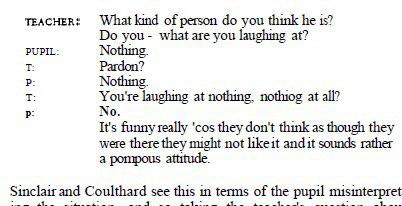 Conversation analysis (CA) is an approach to discourse analysis which has been developed by a group of sociologists who call themselves 'etbnomethodologists'. Ethnomethodology is an interpretative approach to sociology which focuses upon everyday life as a skilled accomplishment, and upon methods which people use for it.
 Conversation have concentrated mainly upon informal conversation between equals (e.g. telephone conversations)
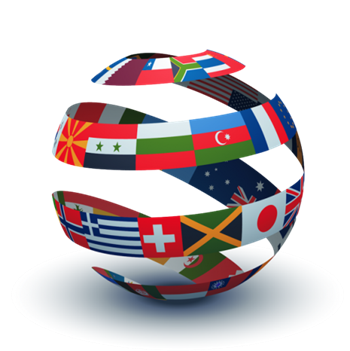 Conversational Analyses
3. Contrast  with the Sinclair and Coulthard approach by highlighting discourse processes, and correspondingly giving more attention to interpretation as well as production.
4. CA is comparable to Sinclair and Coulthard in its orientation to discovering structures in texts.
5. Conversation analysts have produced accounts of various aspects of conversation: conversational openings and closings…
6. Work on turn-taking, how conversationalists alternate in taking turns at speaking, has been particularly impressive and influential.
Conversational Analyses
12/03/2019
Sacks  propose a simple but powerful set of turn-taking rules:
A 'turn-constructional unit': conversationalists build their turns with units such as a complex sentence, a simple sentence, a phrase, even a word. 
The rules are ordered: 
(i) the current speaker may select the next speaker;
 (ii) if not, the next speaker may 'self-select' by starting to produce a turn
(iii) if not, the current speaker may continue. Sacks, Schegloff and Jefferson argue that these rules account for many observed features of conversation: that overlaps between speakers occur but are generally short, that a great many transitions between turns occur with no gap and no overlap, and so forth
12/03/2019
'sequential implicativeness'
'Adjacency pairs'  such as question and-answer or complaint-and-apology are particularly clear examples: a question produced by one speaker sequentially implicates an answer from another. Evidence for x sequentially implicating y includes
 (i) the fact that whatever occurs after x will be taken as y if at all possible (for instance, if 'Is that your wife?' is followed by 'Well, it's not my mother', the latter is likely to be taken as an implied positive answer; and
 (ii) the fact that if y does not occur, its absence is noticed, and is commonly grounds for an inference (for example, if teachers fail to give feedback to learners' responses, this may be taken as implicitly rejecting them)
12/03/2019
2. Determine its meaning
the effects of sequence upon meaning vary according to discourse type, and
 (ii), as I suggested in discussing Sinclair and Coulthard, a variety of discourse types may be drawn upon during an interaction, with panicipants as producers and interpreters constantly having to negotiate their positions in relation to this repertoire
12/03/2019
Despite different disciplinary starting points and theoretical orientations, the Sinclair and Coulthard and CA approaches have rather similar strengths and limitations: 
both have made important contributions to a new appreciation of the nature of structures in dialogue, 
but both have an undeveloped social orientation to discourse (in this respect CA suffers from the same inadequacies as Sinclair and Coulthard),
 and neither provides a satisfactory account of discourse processes and interpretation, though CA gives considerable insight into certain aspects of interpretation
12/03/2019
References
Fairclough,N.(1993). Discourse and Social Change. Cambridge: Polity Press.
12/03/2019
12/03/2019